TIÊU CHUẨN, QUY TRÌNH ĐÁNH GIÁ CÀ PHÊ ROBUSTA CHẤT LƯỢNG CAO
NỘI DUNG
Phương pháp Phân loại tiêu chuẩn (SCA)	Nhân đen / Nhân đen từng phần	Nhân lên men/ Nhân lên men từng phần	Nhân bị nấm gây hại	Tạp chất	Quả khô	Nhân bị côn trùng gây hại nặng/ nhẹ	Nhân non	Nhân bị khô héo	Nhân nổi	Nhân trắng/ bạc màu	Nhân vỡ/ Xây xát/ Cắt	Nhân rỗng ruột	Nhân còn vỏ trấu	Vỏ quả khô/ vỏ quả thóc
PHƯƠNG PHÁP PHÂN LOẠI TIÊU CHUẨN
LƯỢNG MẪU:
350gram cà phê nhân
100gram cà phê rang
PHƯƠNG PHÁP PHÂN LOẠI TIÊU CHUẨN
PHƯƠNG PHÁP PHÂN LOẠI TIÊU CHUẨN
Độ Ẩm Cà Phê Nhân:
Cà phê chế biến ướt thì độ ẩm của hạt nên từ 10-12% 
Cà phê chế biến khô thì độ ẩm của hạt nên từ 10-13%
Phân loại:
Cà phê Robusta đặc sản: Tối đa 5 lỗi, không được phép có lỗi sơ cấp.
Cà phê vối thượng hạng: Tối đa 8 lỗi, cho phép lỗi sơ cấp hoặc lỗi thứ cấp.
Cà phê vối không phân loại: hơn 8 lỗi
Kích cỡ hạt:
Sai số không lớn hơn 5% so với quy cách hợp đồng, được tính trên sàn phân loại lỗ tròn truyền thống.
Độ đồng đều của hạt Rang:
Loại Đặc sản – Không được phép có hạt Quaker (hạt non sau rang có màu trắng).
Loại Thượng hạng – Được phép tối đa 3 hạt Quaker (hạt non sau rang có màu trắng).
Phân loại nhân đa lỗi:
Khi hạt cà phê có nhiều lỗi cùng lúc, lỗi nào ảnh hưởng đến chất lượng thử nếm được ưu tiên hơn các lỗi khác.
PHƯƠNG PHÁP THỬ NẾM
Thử nếm là kỹ thuật chuyên nghiệp để đánh giá các thuộc tính cảm quan của cà phê:

 Mùi hương bột khô của cà phê rang/ hương vị, axit, thể chất và hậu vị. …

Các đặc tính hương vị: dựa vào thử nếm, mẫu phải biểu lộ những thuộc tính đặc biệt trong phạm vi của hương bột khô của cà phê rang, hương vị, vị chua, thể chất và hậu vị được xác định giữa người mua và người bán. 

Cà phê không được phép có mùi lạ, lỗi nặng và lỗi nhẹ.
CÁC CHỈ TIÊU THỬ NẾM
ĐÁNH GIÁ THỬ NẾM
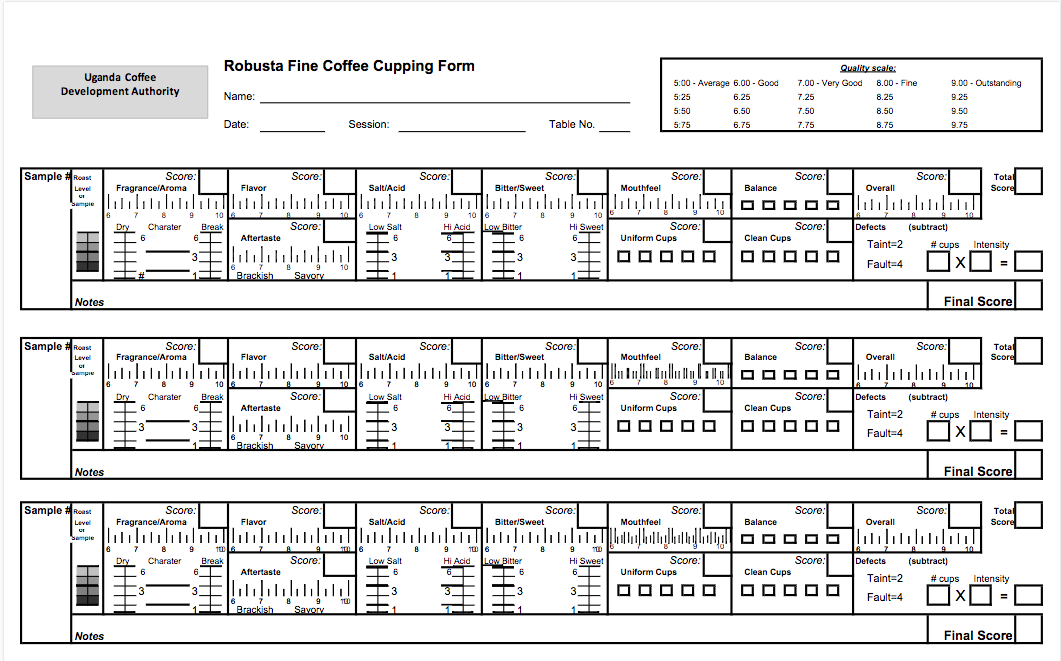 CÔNG TY CỔ PHẦN GIÁM ĐỊNH VÀ CHỨNG NHẬN HÀNG HOÁ VIỆT NAM
CÁM ƠN !